Итоги ЕГЭ-2015
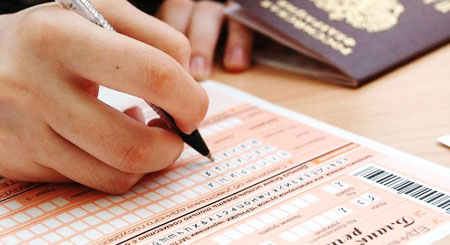 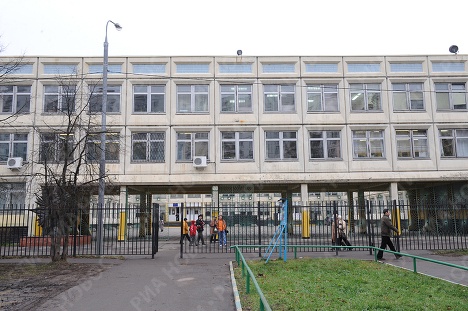 Москва 2015
Из предложений ОП РФ 2012 - 2013
Открытый федеральный банк контрольно-измерительных материалов 
Прекратить использование результатов ЕГЭ для оценки результатов губернаторов
При зачислении в вузы по ЕГЭ учитывать портфолио ученика
Разделение ЕГЭ  на общеобразовательные и профильные уровни
Заменить обязательный ЕГЭ по русскому, построенный на тестах, на сочинение или развёрнутое эссе (ввели сочинение)
Распространение системы общественного наблюдения на все этапы экзамена
Закрепить единый орфографический режим заполнения бланков ответов на ЕГЭ по всем предметам
Отменить свидетельство ЕГЭ на бумажном носителе
Ввести видеозапись экзамена и хранить её в течение года
Организовать досрочную сдачу ЕГЭ, начиная с 1 января
2
Проблемы
3
Итоги работы горячей линии ОПРФ ЕГЭ-2015
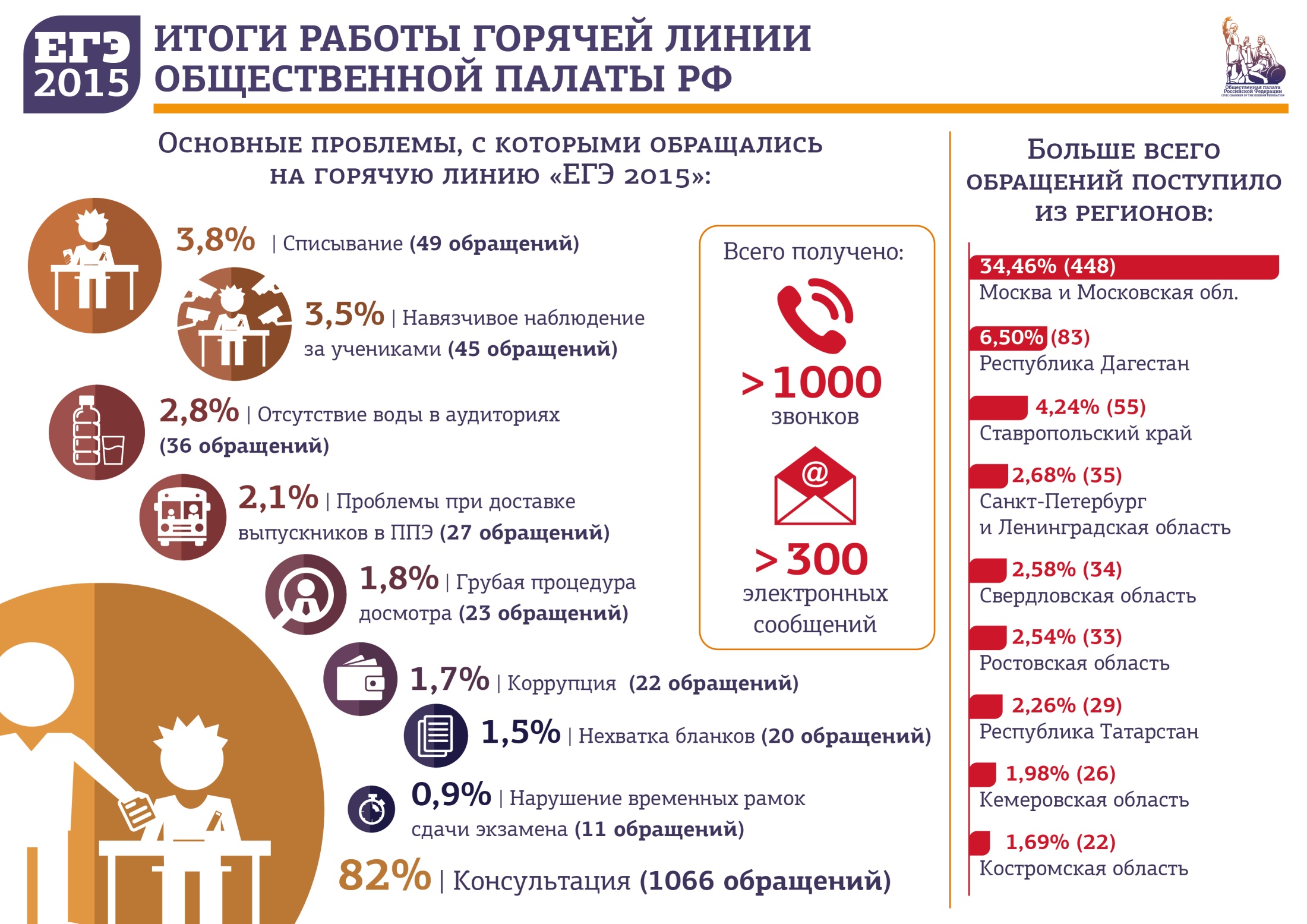 4
Барьеры успешной сдачи ЕГЭ
5
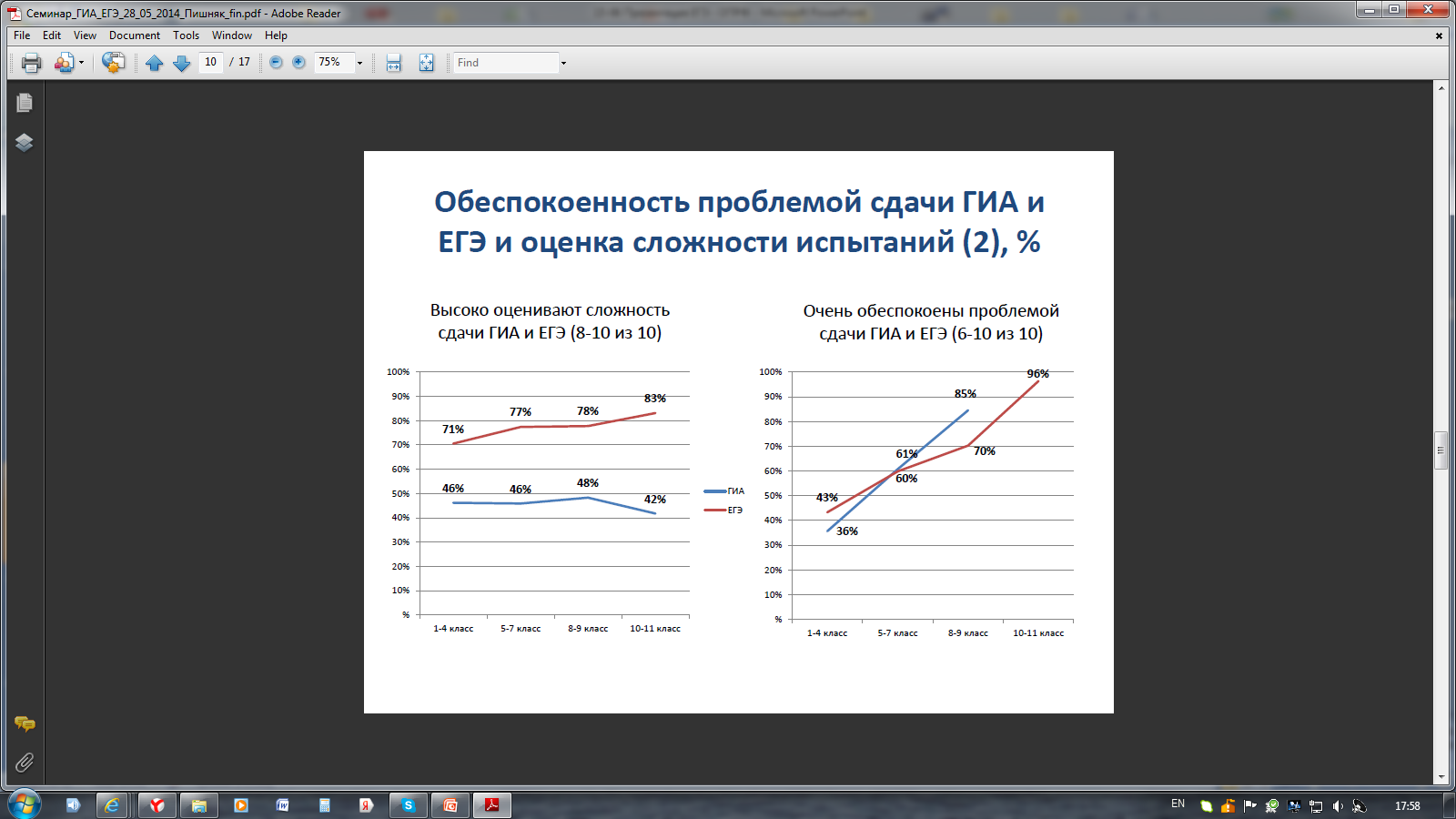 *  Из материалов Института гуманитарного развития мегаполиса
6
Итоговые работы по русскому языку в  младшей школе
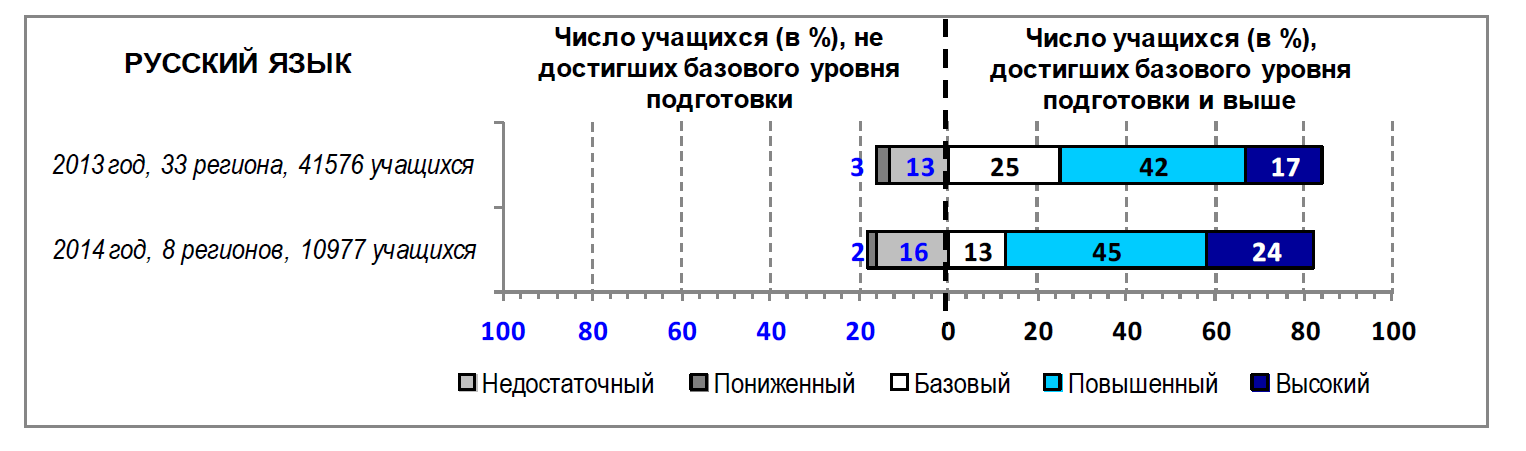 7
ЕГЭ нарушает права категорий учащихся
2. Многие категории, чьи права нарушаются ЕГЭ не учтены 
- дети из социально-неблагополучных семей, для которых важнее социализация, чем «натаскивание» на ЕГЭ
 дети мигрантов, не владеющие русским языком в достаточной степени
- дети, которые планируют продолжить обучение за пределами России
- Не смотря на то, что детям-инвалидам и детям с ОВЗ предоставлено право сдавать ЕГЭ по выбору, условия для сдачи ЕГЭ не учитывают особенности их заболеваний. 

3. ЕГЭ и ОГЭ выдавливают учащихся из системы образования

Согласно статистическим данным, процент выпускников 9-ых классов, которые не продолжили обучение в системе среднего общего или профессионального образования, с 2012-2013 учебного года по 2013-2014 учебный год увеличился на 3% (с 11% до 14%). Что на 21 тысячу выпускников больше по сравнению с 2012-2013 учебным годом.
1. ЕГЭ нарушает права учащихся на качественное образование
В массовой школе учитель при подготовке к ЕГЭ решают задачу «натаскать» слабых учеников. 
Чтобы они прошли минимальный порог.
 Чтобы они получили более высокий средний балл.
Качественное образование дают репетиторы и специализированные школы. Для детей из необеспеченных семей качественное образование становится недоступным
Категории, которые не обязаны сдавать ЕГЭ или сдают по выбору уже учтены
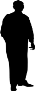 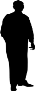 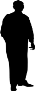 Все учащиеся
8
ПРЕДЛОЖЕНИЯ
Доверить школе проводить итоговую аттестацию школьников 9-х классов и выпускников 11-х классов, не планирующих поступать в вуз.
Разрешить выдавать аттестаты с «2».
Прекратить использование результатов ЕГЭ для оценки результатов работы педагогов, образовательных организаций, муниципалитетов.
Открыть обезличенную базу данных ЕГЭ для исследовательских и аналитических групп.
Ввести для ОГЭ равные пороговые значения во всех регионах России.
…
9
Как повысить качество образования?
Доверие
+
Свободное развитие
Недоверие
+
Тотальный контроль
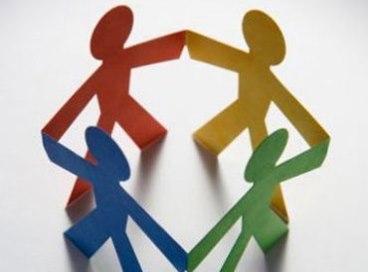 10
ЕГЭ в цифрах (Амурская область)
11
ЕГЭ в цифрах (Амурская область)
12
Средние баллы по предметам (ЕГЭ)Амурская область
13